BEAT+: Adding Branding and Entrepreneurship for Real-World  Applications Using Emerging Technologies: AI, AR, AT, Apps, +etc.
From AT to BEAT, and From BEAT to BEAT+
Zhigang Zhu, Kayser Chair Professor of Computer Science, GSOE, CCNY
Gerardo A Blumenkrantz, Associate Professor, Media & Communication Arts, Branding + Integrated Communications (BIC) Creative Track, CCNY
Chris Bobko, Ph.D., Executive Director, Zahn Innovation Center
BEAT: Branding and Entrepreneurship of Assistive Technology for Social Good
Extending the CCNY Joint Senior Design Program on Assistive Technology Across School Boundaries
BEAT: Branding and Entrepreneurship of Assistive Technology for Social Good
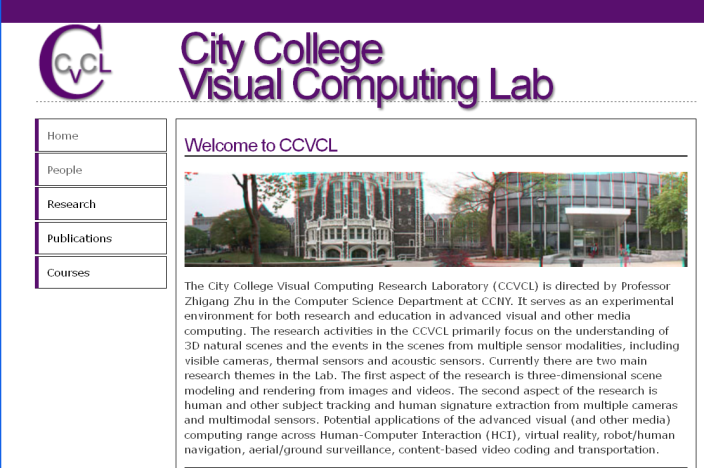 +
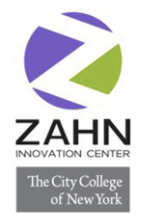 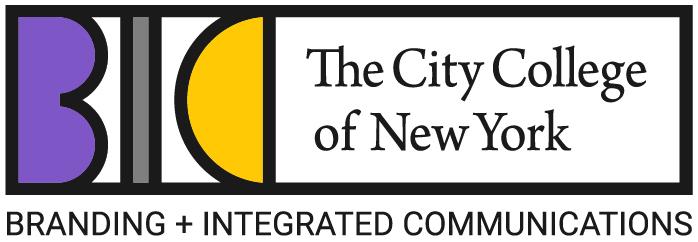 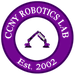 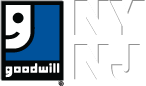 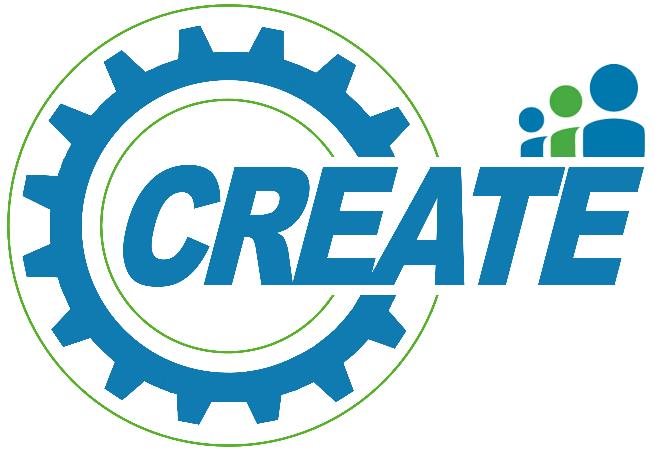 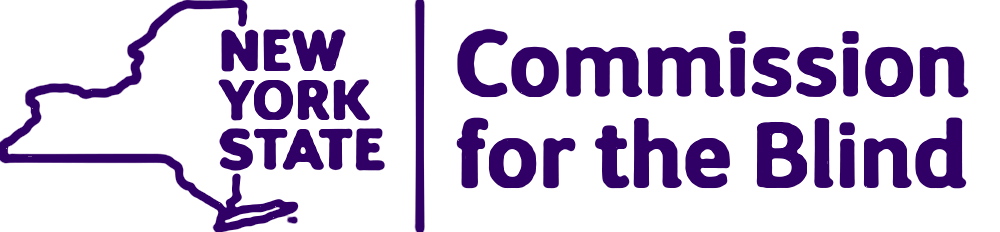 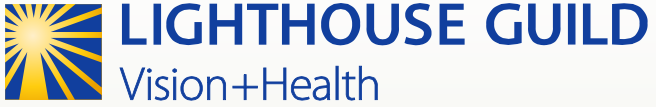 for
BACKGROUND: For eight years before 2019, there has been a cross-departmental joint senior design course for undergraduate seniors (20-30 students each year) majoring in Computer Science (CS), Computer Engineering (CpE) and Electrical Engineering (EE) in the Grove School of Engineering (GSOE) focused in exploring and developing assistive technologies for smart living of all.
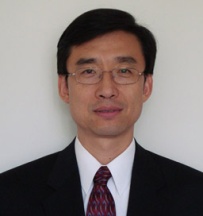 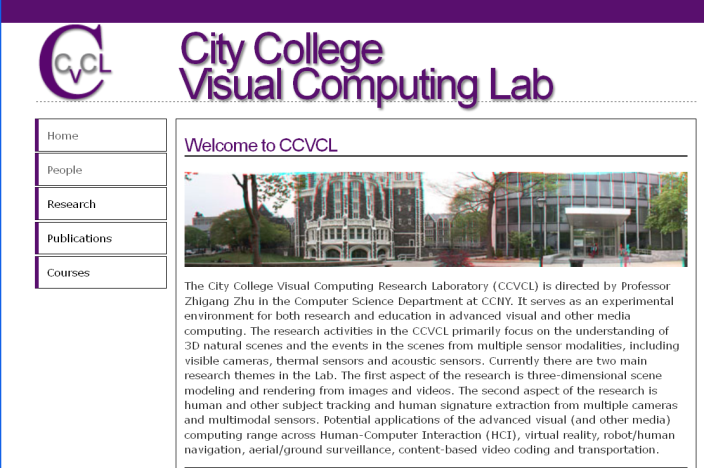 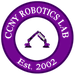 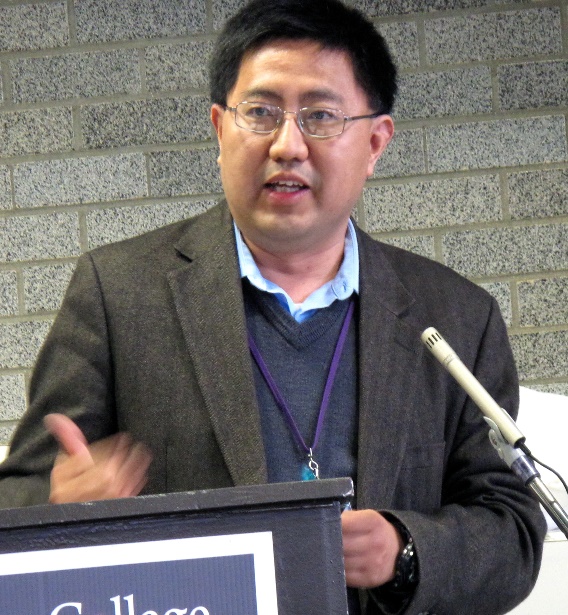 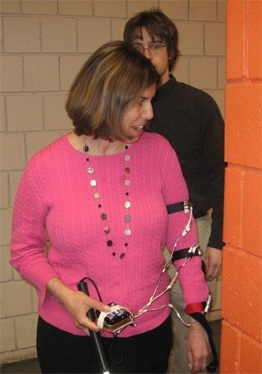 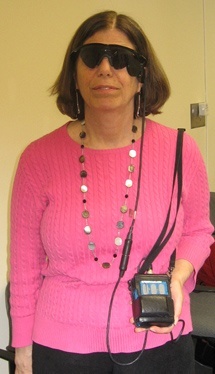 Cross-Disciplinary Projects (CS, CpE, EE)
Sensing approaches (camera, stereo, IR, ultrasonic, kinect, etc) 
Data interpretation algorithms (hardware, smart phone, PC, etc)
Display methods (tactile, audio, speech, visual)
Apps for smart living, smart office, smart health, assistive/accessibility technologies
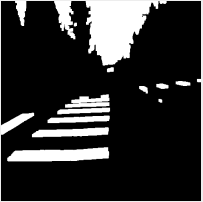 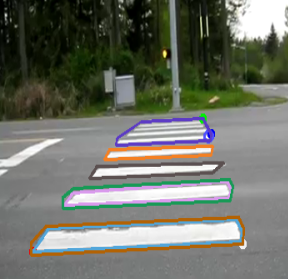 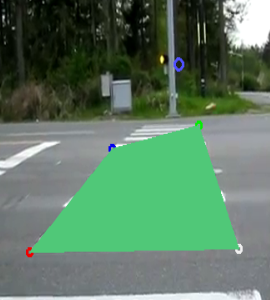 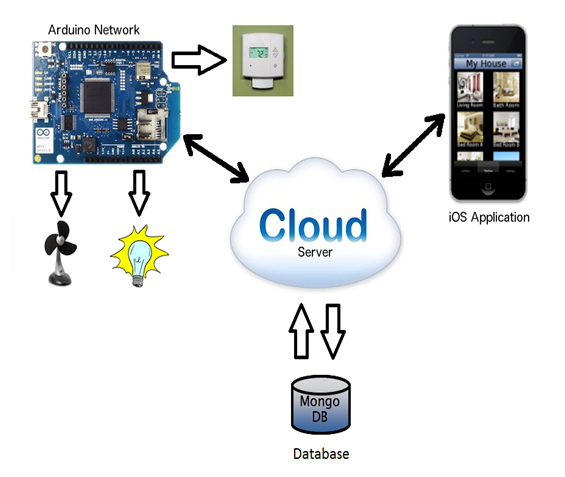 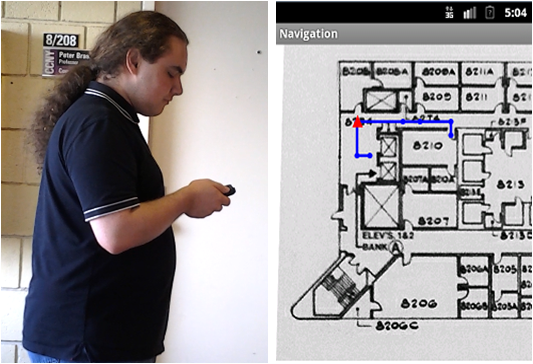 AT: Sponsors and Community Partners
NSF GARDE (Gen & Age Rel Disabilities Eng)
Senior Design Program on Assistive Technology to Aid Visually Impaired People (Award #1160046)

VentureWell (formerly NCIIA)
Course and Program: Human and Machine Intelligence - Perception, Computation and Action (Award # 10087-12)

NYSID CREATE
 Cultivating Resources for Employment with Assistive Technology 

Service Agencies (for ASD and BVIs)
 Goodwill Industrials
 Lighthouse Guild
 NYS Commission for the Blind
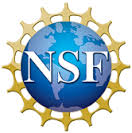 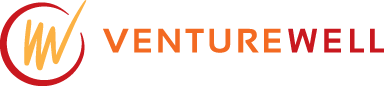 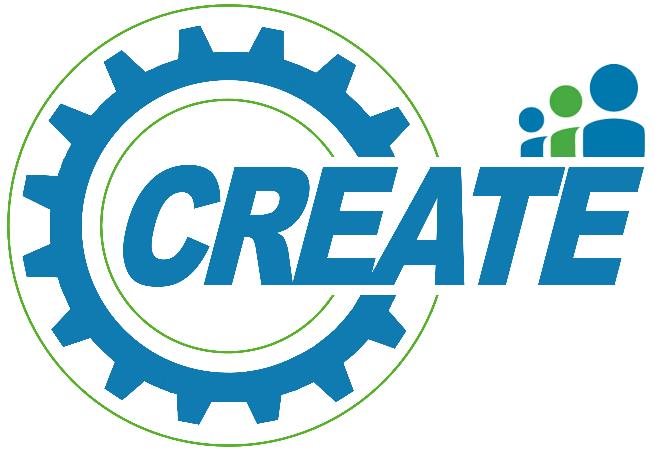 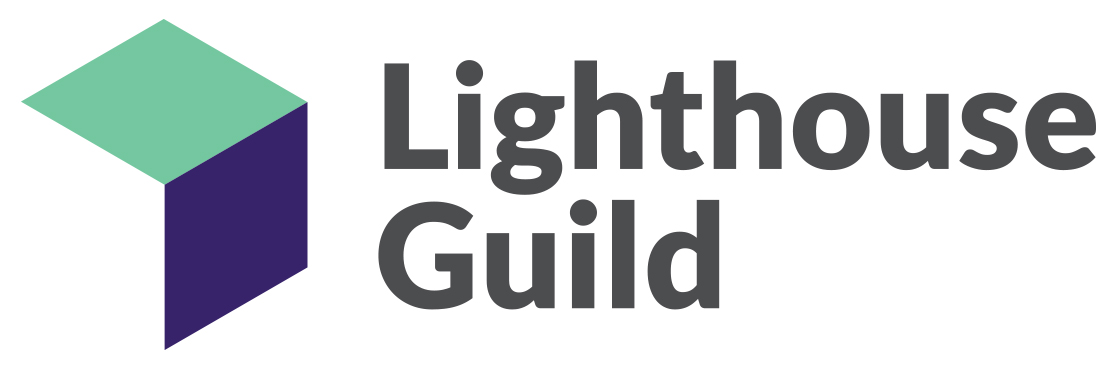 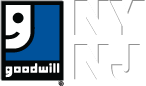 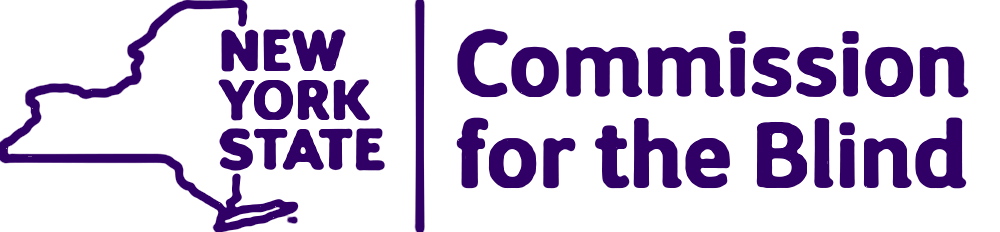 BACKGROUND: For eight years before 2019, there has been a cross-departmental joint senior design course for undergraduate seniors majoring in Computer Science (CS), Computer Engineering (CpE) and Electrical Engineering (EE) in the Grove School of Engineering (GSOE) focused in exploring and developing assistive technologies for smart living of all.
BUT students may not know how to successfully communicate with the users, investors, stakeholders and community partners to really make their breakthrough work ACTIONABLE. Additionally, they may lack the entrepreneurship skills that will help them turn their brilliant ideas into reality.
THEREFORE in 2019 we tapped into CCNY’s resources (BIC program and the Zahn Center) teach them useful and practical the branding, storytelling and entrepreneurship skills they need.
BEAT Instructors (as of now):Zhigang Zhu, Kayser Chair Professor of Computer Science, GSOE, CCNYChris Bobko, Ph.D., Executive Director, Zahn Innovation CenterGerardo A Blumenkrantz, Associate Prof., Branding + Integrated Comm. (BIC) Track, CCNYOther Collaborators and Partners:Megan L. Tatro, Social Media and Marketing Strategist, NYSIDCelina Cavalluzzi, Director of Day Services, Goodwill Industries NY/NJBill Seiple, Chief Research Officer at Lighthouse Guild; Research Prof. at NYU MedicineZihao Zhang, Spitzer School of Architecture, CCNYHao Tang, Professor, CUNY BMCC and Graduate CenterArber Ruci, CEO, Nearabl / Instructor, NSF I-Corps NodeJin Chen, CTO, NearablFani Maksakuli, System Architect, Nearabl
First Semester (Fall):
In addition to the regular class meets for basics on vision, robotics and assistive technology:
A seminar by a BIC instructor on branding.
A seminar by a Zahn staff on entrepreneurship and Zahn competition
A seminar by Arber Ruci from the CUNY NSF I-Corps Node on customer discovery.
BEAT teams of CS/CpE/EE students develop proposals of projects– targeting to Zahn, CREATE or VentureWell Competitions.
Site visits to Goodwill/Lighthouse Guild/other places for customers with challenges (e.g. disabilities, elderly, Alzheimer’s etc.)
Invited community partners as speakers and judges for brainstorming customer discovery and proposal presentations
BEAT teams revise their proposals for submitting to competitions
Second Semester (Spring):In addition to our weekly technical meetings for project development updating:
Users  provide feedback (via surveys) to CS/CpE/EE teams for developing their video, demos and materials for the Zahn/CREATE/VentureWell presentations.
Invited community partners from Goodwill/Lighthouse Guild, BIC faculty and Zahn Center staff as judges for project presentations
Participation of the Zahn competitions by the joint BEAT teams, and follow-on work if winning awards 
Submitting papers to conferences or journals (such as MIT UTRC, CSUN Assistive Technology, ACVR Workshop, etc.).
2021: From BEAT to BEAT+
Branding and Entrepreneurship are adding components
Real world Applications expanded from Assistive Technologies to any projects for social good and with national priorities
Emerging Technologies include AI, AR, AT and Apps etc.
Real-world projects with external domain experts
From BEAT to BEAT+: Three Major Venues
NYSID CREATE Awards, in partnership with Goodwill NY/NJ   (4 Teams)


VentureWell  and Zahn Innovation E-Competitions (all teams)


Research Projects with External Experts (4 teams)
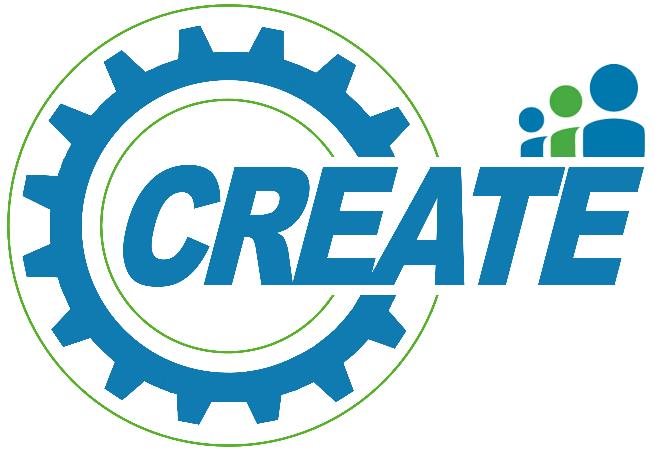 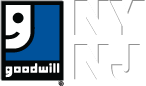 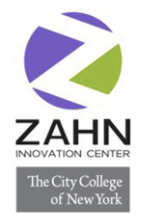 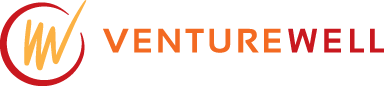 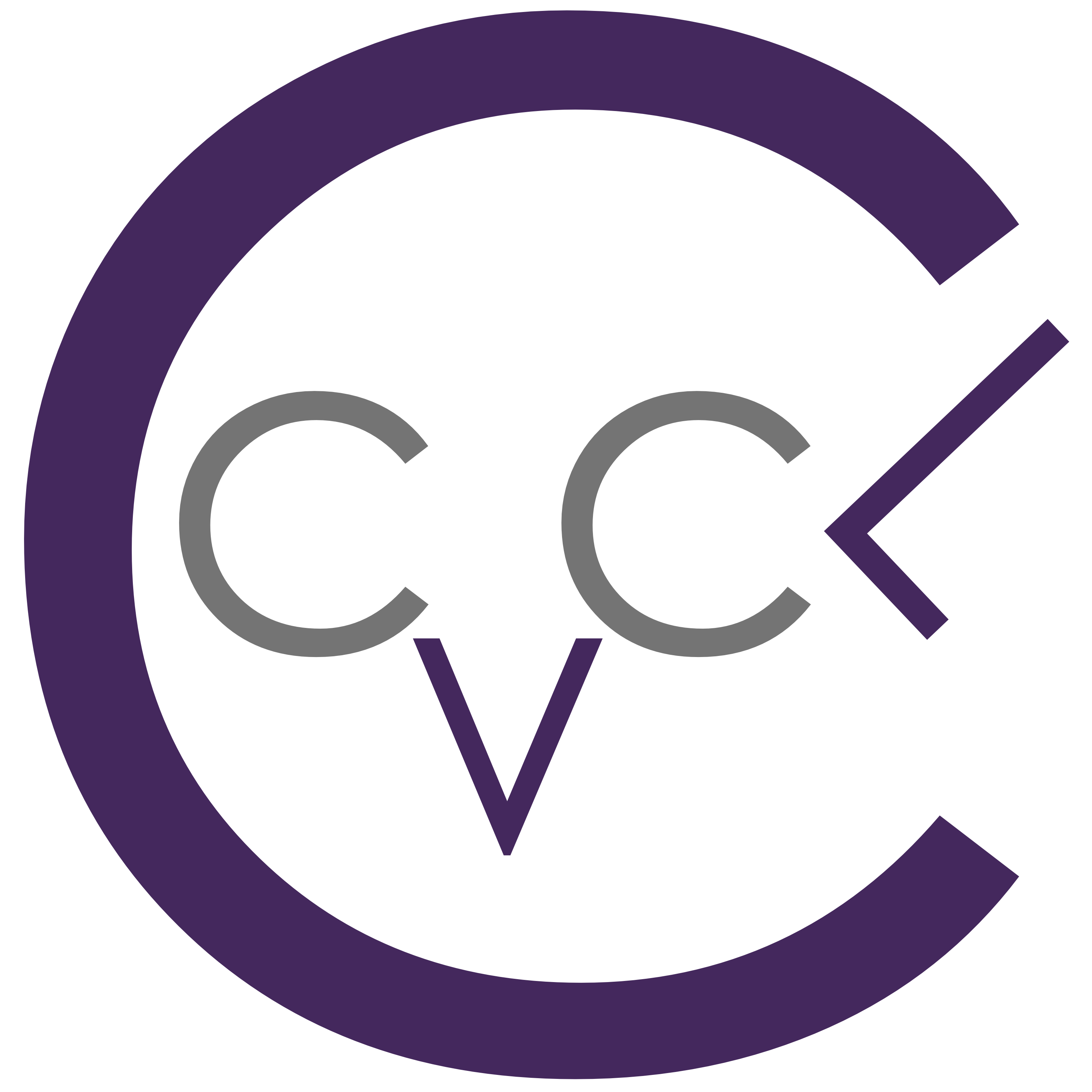 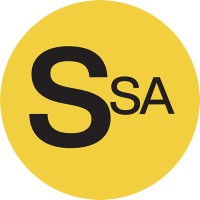 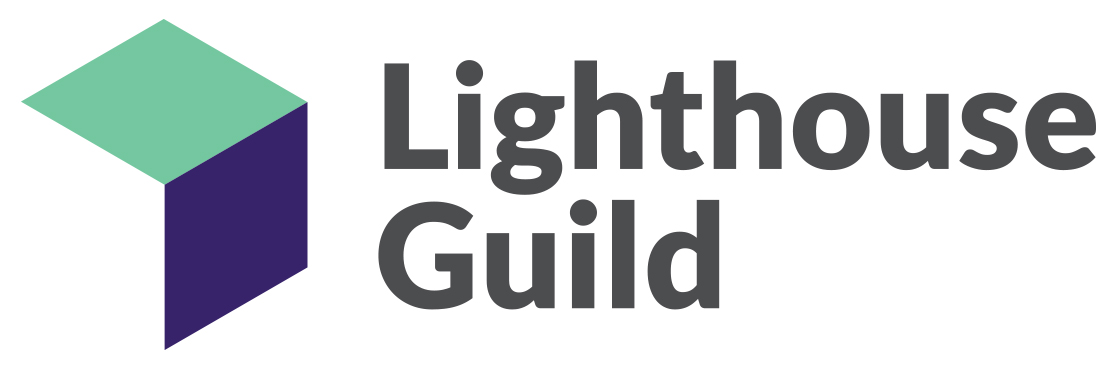 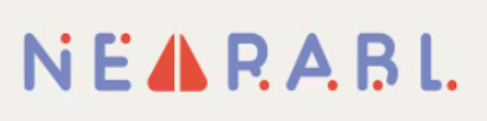 From BEAT to BEAT+ : External Experts
Digital Twins for Navigation and Safety, Arber Ruci/Fani Maksakuli/Jin Chen, Nearabl;  
AR/VR for Simulation and Training, Hao Tang, Professor, BMCC and GC at CUNY; 
Adaptive System for Inclusive Urban Space, Zihao Zhang, Assistant Professor, Spitzer School of Architecture, CCNY
Gamification for Vision Training, Bill Seiple, Chief Research Officer, Lighthouse Guild; 
Partnership with Goodwill for ASD, Celina Cavalluzzi, Assistant Vice President, Goodwill NY/NJ
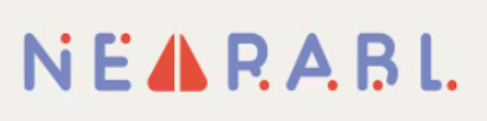 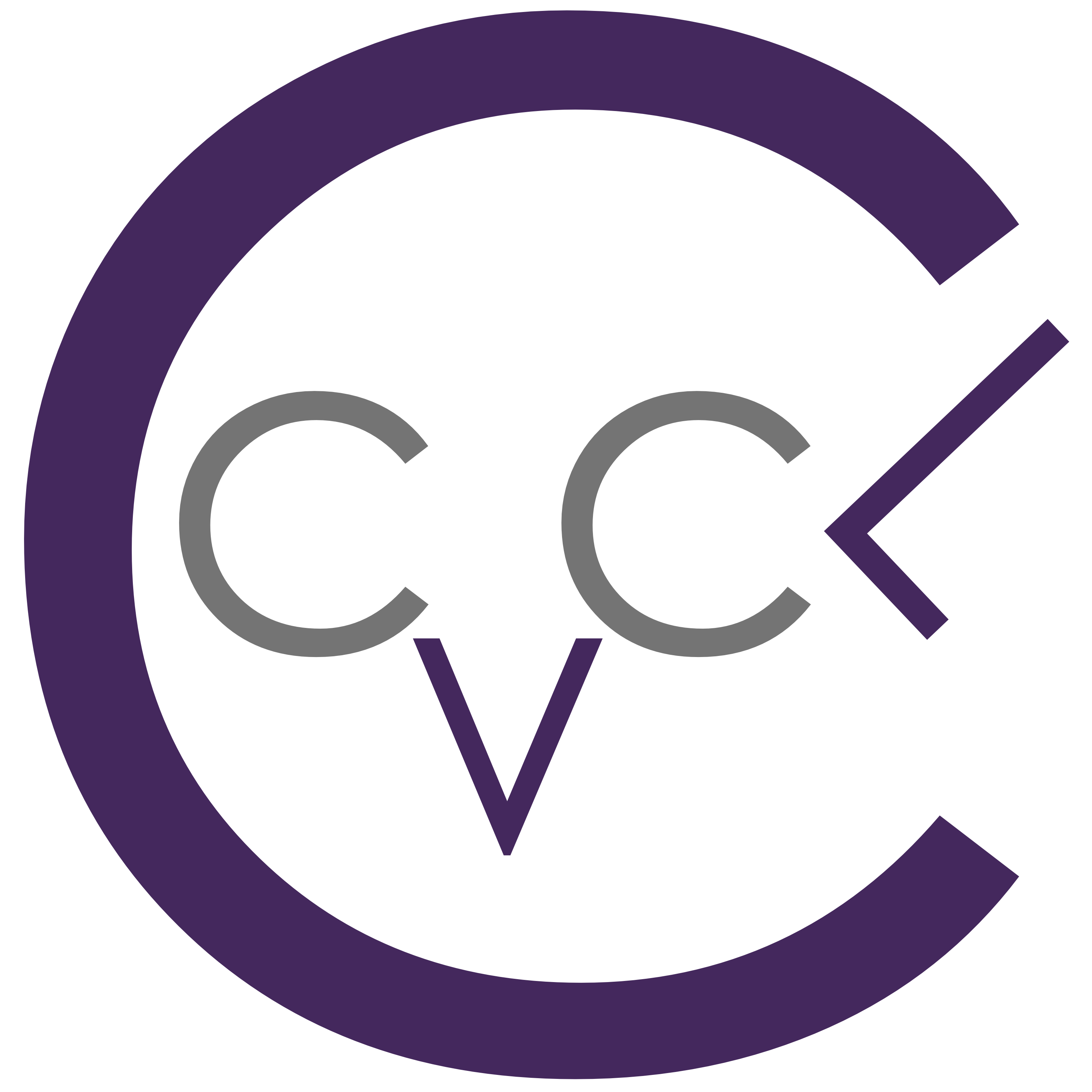 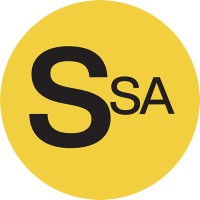 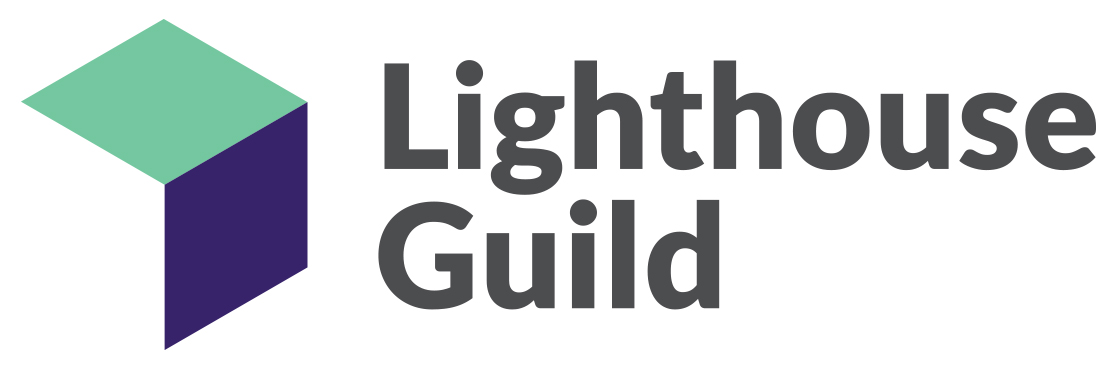 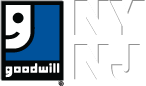 Evaluation Guidelines: B.E.A.T.
Branding Appealing
Logo, fonts, colors, and communication (audio, video, text)
Entrepreneurship Awareness
Entrepreneurship Competition Participations
Conference/Journal Submissions
Application Relevance
In helping people (especially people in need)
For social good (common good)
Technology Soundness
What you have learned from classes (Data, Algorithms, Math)
What you will learn on your own of new things (AI, ML, HCI, apps)
To Do List (Capstone 2022)
Send me your 1-page (!) resume (before 9/07)
Name, Email, Phone and Your Average GPA so far
Education (CS, CpE, and others) & Work Experience
Honors/Awards and Skills
Your Favorite Courses
Your interests of Topics (please list your top 2 choices – we will have experts coming to class on 9/12, and site visits on 9/19 and 9/29 for real-world problems).
Potential teammates (up to 2 names except yourself) 
Reading Assignments
Talk with people in needs
Look online for ideas
Course Assignments – Fall 2022 (Due in 1~2 weeks)
09/07. A1. Resume with Project Interests and Teaming – 10%
10/02. A2. E-Proposals in wiki and quad chart – 10%
10/14. A3. BIC-Proposals shared in wiki or Google Drive – 10%
10/17. P1. Proposal presentations to community partners -15%
10/24?, 11/13?. A4. BEAT-Proposals to Zahn/CREATE/VentureWell – 10%
11/21. A5. Vision Writing Questions (Feature Extraction). – 10%
12/05. A6. Vision Writing Questions (Stereo & Motion). – 10%
12/11. A7. Revised BEAT-Proposals shared in wiki and on USB Drive – 10%
12/12. P2. Revised proposals presented to community partners – 15%
Bonus for VentureWell, CREATE, Zahn and Research Outcomes - 5%
Bonus for attending AI4IA seminars ? – 1% each time
1. Create an account using your ccny email, with a username a password.
2. Then check your email (incl. spam folder) to confirm before you come back to login
3. Contact Xuan Wang <xwang4@gradcenter.cuny.edu> if any questions.
Wiki Page Weekly Updates
http://wiki.ccvcl.org
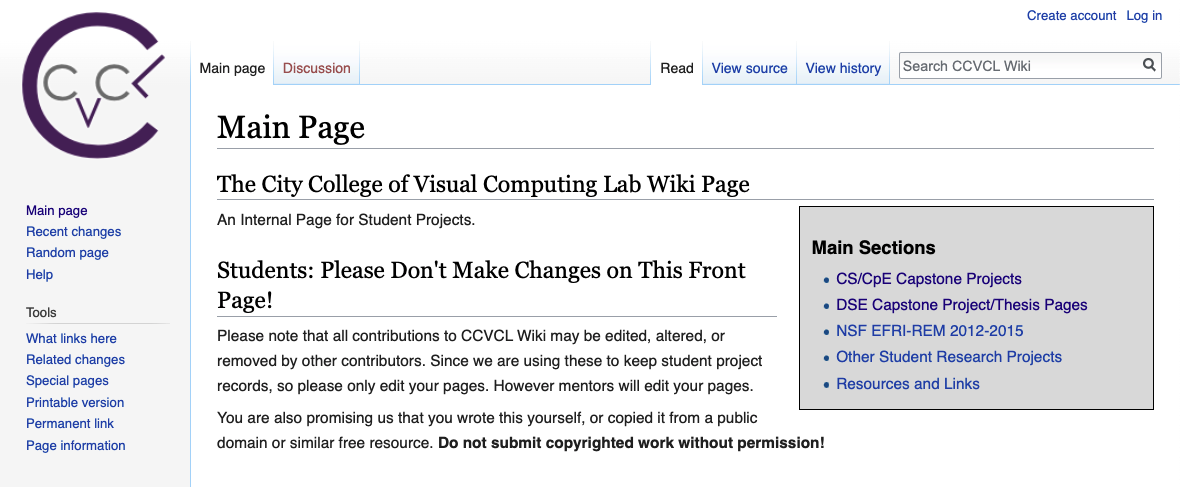 BEAT+: Adding Branding and Entrepreneurship for Real-World  Applications Using Emerging Technologies: AI, AR, AT, Apps, +etc.
From AT to BEAT, and From BEAT to BEAT+
Zhigang Zhu, Kayser Chair Professor of Computer Science, GSOE, CCNY
Gerardo A Blumenkrantz, Associate Professor, Media & Communication Arts, Branding + Integrated Communications (BIC) Creative Track, CCNY
Chris Bobko, Ph.D., Executive Director, Zahn Innovation Center